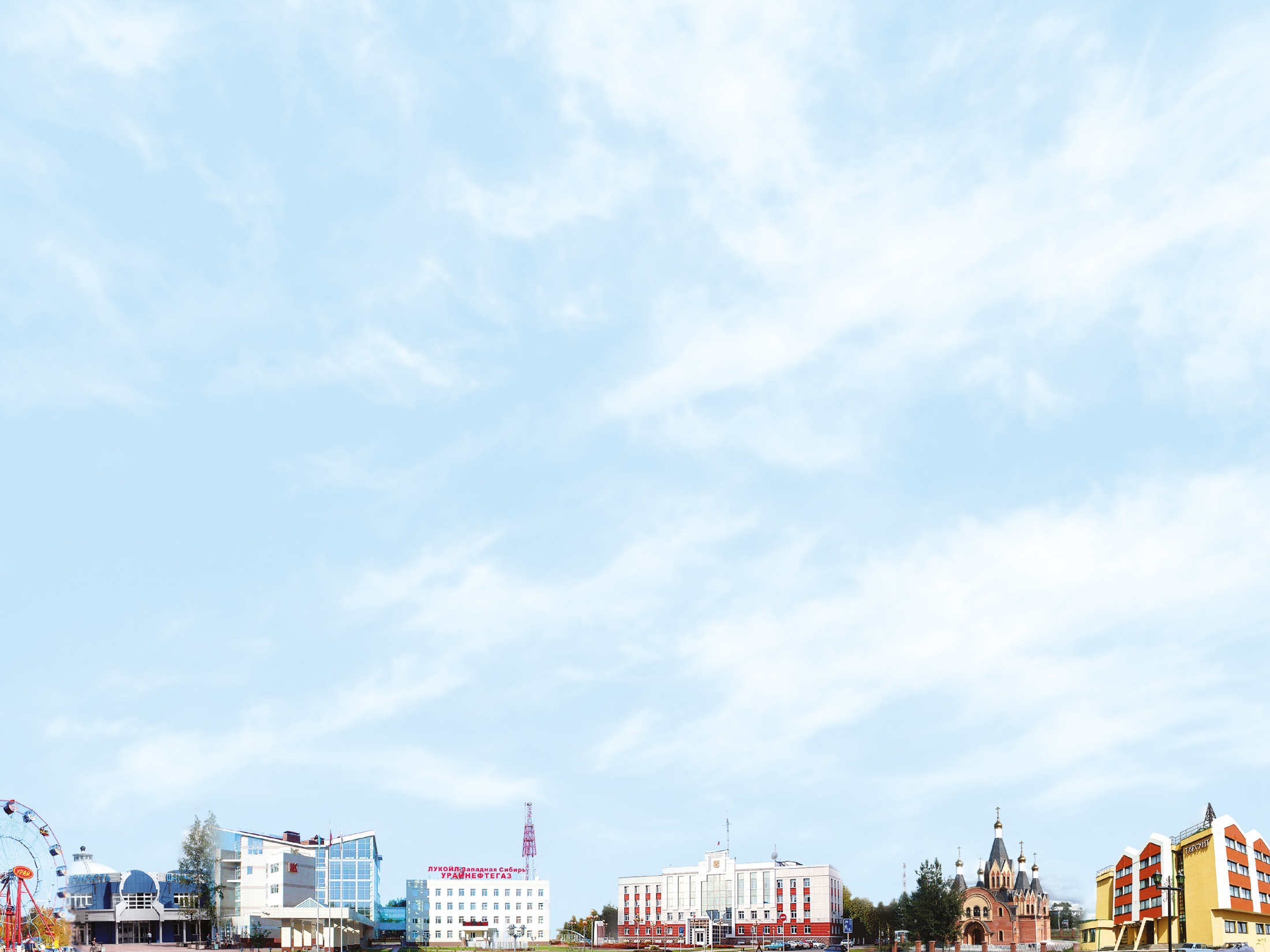 Отчет 
об исполнении бюджета городского округа город Урай за 2018 год
К  проекту решения Думы города Урай 
«Об исполнении бюджета городского округа город Урай 
за 2018 год»
Основные показатели социально-экономического развития
 городского округа город Урай
* - оценка
** - январь-сентябрь 2018
Меры, направленные в 2018 году на увеличение доходов бюджета городского округа город Урай, повышение эффективности бюджетных расходов и сокращение долговой нагрузки (План мероприятий по росту доходов, оптимизации расходов бюджета и сокращению муниципального долга бюджета городского округа город Урай на 2018 год и на плановый период 2019 и 2020 годов, утвержденный постановлением администрации города Урай от 28.12.2017 №3909 «О мерах по реализации решения Думы города Урай от 26.12.2017№105  «О бюджете городского округа город Урай на 2018 год и на плановый период  2019 и 2020 годов»
Меры, направленные в 2018 году на увеличение доходов бюджета городского округа город Урай, повышение эффективности бюджетных расходов и сокращение долговой нагрузки (План мероприятий по росту доходов, оптимизации расходов бюджета и сокращению муниципального долга бюджета городского округа город Урай на 2018 год и на плановый период 2019 и 2020 годов, утвержденный постановлением администрации города Урай от 28.12.2017 №3909 «О мерах по реализации решения Думы города Урай от 26.12.2017№105  «О бюджете городского округа город Урай на 2018 год и на плановый период  2019 и 2020 годов»
Изменение параметров бюджета
городского округа город Урай в 2018 году, тыс. рублей
Информация о внесении изменений в решение Думы города Урай «О бюджете городского округа город Урай на 2018 год и на плановый период 2019 и 2020 годов»
Информация о внесении изменений в решение Думы города Урай «О бюджете городского округа город Урай на 2018 год и на плановый период 2019 и 2020 годов»
продолжение слайда
Информация о внесении изменений в решение Думы города Урай «О бюджете городского округа город Урай на 2018 год и на плановый период 2019 и 2020 годов»
продолжение слайда
Информация о внесении изменений в решение Думы города Урай «О бюджете городского округа город Урай на 2018 год и на плановый период 2019 и 2020 годов»
продолжение слайда
Информация о внесении изменений в решение Думы города Урай «О бюджете городского округа город Урай на 2018 год и на плановый период 2019 и 2020 годов»
Информация о внесении изменений в решение Думы города Урай «О бюджете городского округа город Урай на 2018 год и на плановый период 2019 и 2020 годов»
продолжение слайда
Информация о внесении изменений в решение Думы города Урай «О бюджете городского округа город Урай на 2018 год и на плановый период 2019 и 2020 годов»
продолжение слайда
Основные показатели исполнения бюджета 
городского округа город Урай за 2018 год, тыс.рублей
Образование
1 596 695,9
Расходы бюджета всего
3 427 092,4
Доходы бюджета всего 
3 406 507,3
Налоговые доходы
656 500,3
ЖКХ
860 961,0
Социальная политика
192 564,9
БЮДЖЕТ за
2018 год
Культура и кинематография
165 654,3
Неналоговые доходы                  155 221,3
Национальная экономика
234 895,1
Национальная безопасность и правоохранительная деятельность
35 875,5
Дефицит            20 585,1
Безвозмездные поступления          2 594 785,7
Прочие расходы
340 445,7
Динамика основных параметров исполнения 
бюджета городского округа город Урай за 2016-2018 годы тыс.рублей
Динамика доходов бюджета  городского округа город Урай 
за 2016-2018 годы, тыс.рублей
3 792 470,4
3 071 847,7
3 402 733,2
3 406 507,3
73%
76%
77%
74%
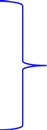 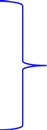 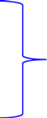 27%
23%
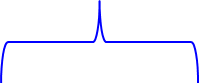 26%
24%
Динамика и структура налоговых доходов 
бюджета городского округа город Урай за 2016-2018 годы, тыс.рублей
+37 569,6 тыс.руб.
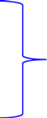 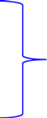 19,8%
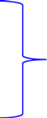 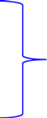 19,6%
21,4%
20,6%
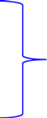 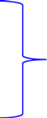 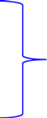 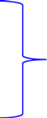 73,3%
73,8%
71,2%
71,5%
Динамика и структура неналоговых доходов
бюджета городского округа город Урай за 2016-2018 годы, тыс.рублей
-15 325,4 тыс.руб.
4,7%
8,5%
7,6%
7,7%
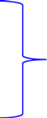 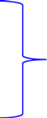 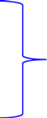 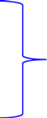 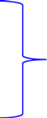 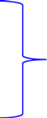 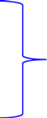 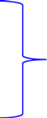 21,7%
22,2%
21,8%
3,5%
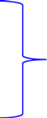 4,3%
57,9%
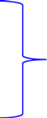 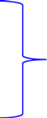 4,3%
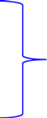 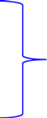 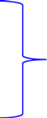 2 050,1
2 050,1
1,1%
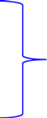 66,2%
66,4%
65,8%
2 220,1
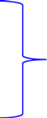 36,3%
Динамика безвозмездных поступлений в бюджет 
городского округа город Урай за 2016-2018 годы, тыс.рублей
55 188,1
151 986,3
81 571,2
+328 924,8 тыс.руб.
2 542 691,6
2 558 426,9
2 610 328,0
2 213 766,8
Сведения об исполнении доходов бюджета городского округа город Урай за 2018 год,                                                                                                                   с объяснением причин отклонения от уточненного плана 2018 года, тыс.рублей
(продолжение слайда)
(продолжение слайда)
(продолжение слайда)
(продолжение слайда)
Динамика расходов бюджета городского округа город Урай
в рамках муниципальных программ за 2016-2018 годы, тыс.рублей
+234 366,7тыс.руб.
Структура расходов бюджета городского округа город Урай 
в функциональном разрезе за 2018 год, тыс.рублей,%
Сведения о фактически произведенных расходах по разделам и подразделам классификации расходов бюджета за 2018 год в сравнении с первоначально утвержденным решением о бюджете значениями на 2018 год и с уточненными значениями с учетом внесенных изменений, тыс.рублей
(продолжение слайда)
(продолжение слайда)
(продолжение слайда)
(продолжение слайда)
Динамика расходов бюджета городского округа город Урай
на функционирование социальной сферы за 2016-2018 годы, тыс.рублей
64,9%
57,3%
62,8%
42,7%
37,2%.
35,1%
-Образование
Культура 
Здравоохранение
Социальная политика
Физическая культура и спорт
Социальная сфера
Структура расходов бюджета городского округа город Урай в разрезе 
муниципальных программ, непрограммных направлений деятельности за 2018 год, тыс.рублей
Структура расходов бюджета городского округа город Урай в разрезе 
муниципальных программ, непрограммных направлений деятельности за 2018 год, тыс.рублей
(продолжение слайда)
Сведения о фактически произведенных расходах на реализацию муниципальных программ в сравнении с первоначально утвержденным бюджетом городского округа город Урай на 2018 год и с уточненными значениями с учетом внесенных изменений, тыс.рублей
Сведения о фактически произведенных расходах на реализацию муниципальных программ в сравнении с первоначально утвержденным бюджетом городского округа город Урай на 2018 год и с уточненными значениями с учетом внесенных изменений, тыс.рублей
(продолжение слайда)
Сведения о фактически произведенных расходах на реализацию муниципальных программ в сравнении с первоначально утвержденным бюджетом городского округа город Урай на 2018 год и с уточненными значениями с учетом внесенных изменений, тыс.рублей
(продолжение слайда)
Сведения о фактически произведенных расходах на реализацию муниципальных программ в сравнении с первоначально утвержденным бюджетом городского округа город Урай на 2018 год и с уточненными значениями с учетом внесенных изменений, тыс.рублей
(продолжение слайда)
Данные о выполнении майских Указов Президента
Российской Федерации
[Speaker Notes: Для достижения показателей средней заработной платы отдельных категорий работников, оказывающих муниципальные услуги и выполняющих работы в сферах образования и культуры, в  рамках исполнения указов Президента Российской Федерации от 07.05.2012 № 597 «О мероприятиях по реализации государственной социальной политики», от 01.06.2012 № 761 «О национальной стратегии действий в интересах детей на 2012-2017 годы», в отчетном периоде продолжен процесс поэтапного доведения среднего уровня оплаты труда отдельным категориям работников, оказывающих муниципальные услуги и выполняющих работы в сфере образования и культуры, до уровней, установленных Указом.]
Исполнение майских указов Президента Российской Федерации в 2018 году, млн.руб.
Результаты достижения показателей муниципальной программы
«Развитие образования города Урай» на 2014-2018 годы
Предусмотрено на год – 1 429 521,1 тыс.рублей
исполнено – 1 418 037,5 тыс.рублей
В 2018 году выдано 1 144 сертификата для детей на получение гарантированных бесплатных услуг дополнительного образования, позволяющих детям самостоятельно формировать спрос на дополнительное образование, тем самым стимулируя конкуренцию между муниципальными и немуниципальными организациями за получение средств из бюджета города. В систему персонифицированного финансирования дополнительного образования детей (ПФДО) в 2018 году включены 2 муниципальных учреждения дополнительного образования (МБУ ДО «Детская школа искусств №2», МБУ ДО «Центр молодежи и дополнительного образования») и 2 некоммерческие организации (ЧУДО «Центр творческого развития и гуманитарного образования «Духовное просвещение», ЧУДО «Детский центр «Успех»). Объем финансового обеспечения сертификатов дополнительного образования по дополнительным общеразвивающим программам за 2018 год составил 29 490,8 тыс. рублей.
Основные целевые показатели результативности муниципальной программы
Основные целевые показатели результативности муниципальной программы
«Развитие образования города Урай» на 2014-2018 годы
(продолжение слайда)
Результаты достижения показателей 
муниципальной программы «Культура города Урай» на 2017-2021 годы
Предусмотрено на год – 256 067,8 тыс.рублей
исполнено – 236 349,0 тыс.рублей
Основные целевые показатели результативности муниципальной программы
Результаты достижения показателей муниципальной программы «Развитие физической культуры, спорта и туризма в городе Урай» на 2016-2018 годы
Предусмотрено на год – 125 591,9 тыс.рублей
исполнено – 125 547,0 тыс.рублей
Основные целевые показатели результативности муниципальной программы
Результаты достижения показателей муниципальной программы 
«Поддержка социально ориентированных некоммерческих  организаций 
в городе Урай» на 2018- 2030 годы
Предусмотрено на год – 13 789,0 тыс.рублей
исполнено – 13 789,0 тыс.рублей
В 2018 году финансовую поддержку в форме субсидий получили 12 социально ориентированных некоммерческих организаций по направлениям
Предоставлено субсидий на оказание финансовой поддержки социально ориентированным некоммерческим организациям за 2018 год в сумме 13 789,0 тыс.руб., по следующим направлениям:
Результаты достижения показателей муниципальной программы 
«Улучшение жилищных условий граждан, проживающих на территории 
муниципального образования город Урай» на 2016-2018 годы
Предусмотрено на год – 641 834,4 тыс.рублей
исполнено – 600 656,4 тыс.рублей
Основные целевые показатели результативности муниципальной программы
Основные целевые показатели результативности муниципальной программы
«Улучшение жилищных условий граждан, проживающих на территории 
муниципального образования город Урай» на 2016-2018 годы
(продолжение слайда)
Результаты достижения показателей муниципальной программы 
«Капитальный ремонт и реконструкция систем коммунальной инфраструктуры города Урай на 2014-2020 годы»
В рамках реализации мероприятий по реконструкции и строительству объектов коммунальной инфраструктуры города Урай 26.12.2016 г. заключено  концессионное соглашение №1 между Администрация города Урай и  АО «Урайтеплоэнергия»  в отношении объектов теплоснабжения и централизованных систем горячего водоснабжения, находящихся в муниципальной собственности с периодом реализации  с 2017 по 2026 годы.
Предусмотрено на год – 68 676,9 тыс.рублей
исполнено –68 349,8 тыс.рублей
Результаты достижения показателей муниципальной программы
«Профилактика правонарушений на территории города Урай» на 2018-2030 годы
Предусмотрено на год – 12 656,9 тыс.рублей 
исполнено – 12 146,7 тыс.рублей
Основные целевые показатели результативности муниципальной программы
[Speaker Notes: * - по данным социологического исследования состояния межнациональных и межконфессиональных отношений в Ханты-Мансийском автономном округе – Югре.]
Результаты достижения показателей муниципальной программы 
«Защита населения и территории городского округа города Урай 
от чрезвычайных ситуаций, совершенствование гражданской обороны» 
на 2013-2018 годы
Предусмотрено на год – 26 685,5 тыс.рублей
исполнено – 26 631,3 тыс.рублей
Основные целевые показатели результативности муниципальной программы
Обеспечение безопасности
С использованием системы видеонаблюдения «Безопасный город» выявлено (раскрыто) 12 преступлений и 1974 административных правонарушения
С участием добровольной народной дружины выявлено 6 преступлений и 117 административных правонарушений
Проведен смотр – конкурс сан.постов– 64 участника
Проведено 12 учений аварийно-спасательных служб и аварийно-спасательных формирований
Проведён инструктаж по соблюдению мер пожарной безопасности в лесах, жилых помещениях, садоводческих и огороднических объединениях (5970 человек), распространено 6155 памяток
Диспетчерами МКУ «ЕДДС» принято и отработано 35510 звонков от населения
[Speaker Notes: По анализу ситуации в экономике, финансово-банковской и социальной сферах субъектов Российской Федерации проведенному Министерством регионального развития Российской Федерации за январь – май 2012 года Ханты-Мансийский автономный округ - Югра по большинству показателей входит в группу лидеров.]
Результаты достижения показателей муниципальной программы
«Охрана окружающей среды в границах города Урай» на 2012-2016 годы
Предусмотрено на год – 4 243,3 тыс.рублей
исполнено – 3 690,1 тыс.рублей
Основные целевые показатели результативности муниципальной программы
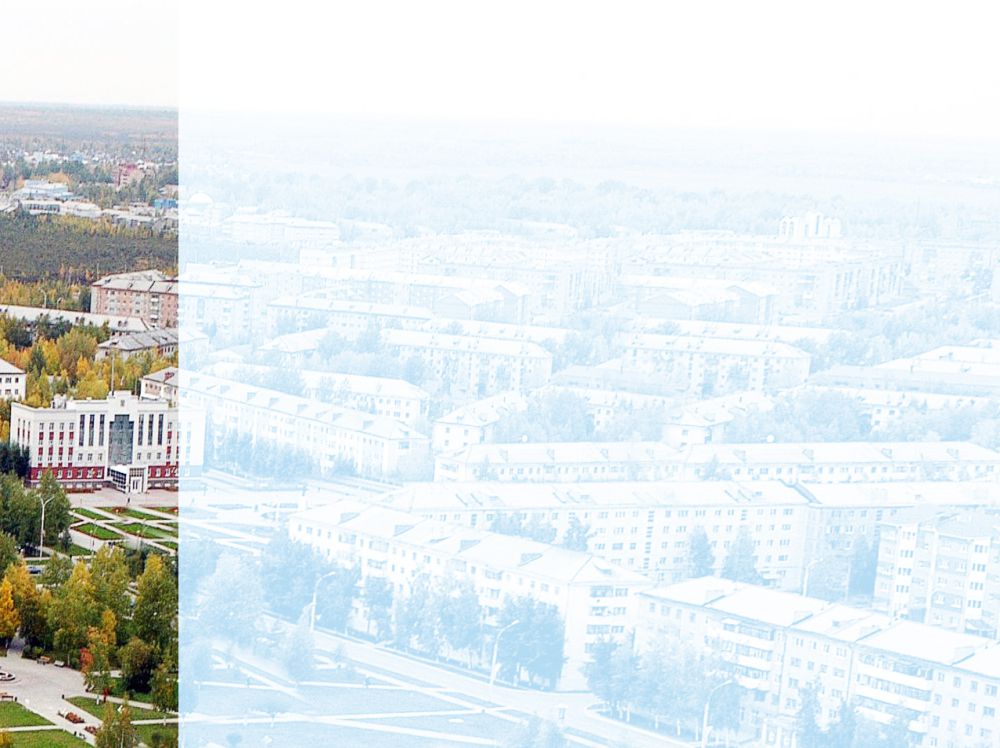 Охрана окружающей среды
2018 год – Год прошел под девизом «Город как пространство для людей, пространство для жизни!»
Организована ликвидация 18 несанкционированных свалок
Проведено более 300  экологических мероприятий, в которых приняли участие более 30 000 человек
В 2018 году состоялись акции: «Всероссийский день посадки леса», «Весенние и осенние древонасаждения», «День Кедра», «Макулатура, сдавайся!» на городской полигон утилизации ТБО поступило 25,4 тонны макулатуры.
- В рамках акции «ПЭТ-бутылка»  на городской полигон утилизации ТБО вывезено 2,2 тонн Пэт-бутылок.
В рамках акции «Заключи договор» создано и распространено по территории ИЖС 600 листовок, информирующих домовладельцев о необходимости заключения договоров на оказание услуг по транспортированию ТКО на городской полигон. В двух общегородских субботниках, проведенных в рамках акции «Вода России»,  участвовало 450 человек из 22 предприятий,  собрано и вывезено на полигон  24 м3   ТКО, очищено 2,05 км  береговой линии. 
В международных акциях «Спасти и сохранить», «День без автомобиля», «Час земли»,  во всероссийских экологических субботниках «Зеленая Россия», «Вода России!» и различных городских мероприятиях приняло участие 12,5 тысяч человек.
Летом прошел конкурс «Город цветов» в рамках которого высажено 90 000 цветов.
В рамках природоохранных мероприятий  ликвидировано более 2 тыс.м3 отходов ,  94,5 т. автопокрышек, очищено более 2 км береговой зоны реки Конда.
Результаты достижения показателей муниципальной программы 
«Развитие малого и среднего предпринимательства, потребительского рынка и сельскохозяйственных товаропроизводителей города Урай» на 2016-2020 годы"
Предусмотрено на год – 40 001,7 тыс.рублей
исполнено – 40 001,6 тыс.рублей
Оказана финансовая поддержка 27 субъектам малого предпринимательства
Основные целевые показатели результативности муниципальной программы
Результаты достижения показателей муниципальной программы 
«Информационное общество – Урай» на 2016-2018 годы
Предусмотрено на год – 18 709,0 тыс.рублей
исполнено – 18 678,4 тыс.рублей
Основные целевые показатели результативности муниципальной программы
Результаты достижения показателей муниципальной программы 
«Развитие транспортной системы города Урай» на 2016-2020 годы
Предусмотрено на год – 39 055,2 тыс.рублей
исполнено – 38 725,3 тыс.рублей
Основные целевые показатели результативности муниципальной программы
Мероприятие «Ремонт дорог в районах ИЖС» - выполнены работы по устройству 0,792 км. щебеночного покрытия на грунтовых дорогах в районах индивидуальной жилой застройки; по ул.Дружная (0,531км), ул.Первопроходцев (0,261км). 

Мероприятие «Ремонт городских дорог» выполнен ремонт 1,63 км. асфальтового покрытия на участках: автомобильная дорога по ул.Ленина (участок  от ул.Ветеранов  до ул.Мира -0,95км., участок в районе маг.«Гера» -0,1км.),  участок,   в районе пересечения с ул. Мира (0,00941км.),  ул.Космонавтов (0,578км.). 

Мероприятие «Устройство пешеходных ограждений на перекрестках улиц Ленина-Парковая, ул. Ленина - Космонавтов, ул.Ленина – ГУС». Выполнен монтаж ограждений согласно требованиям ГОСТ 52289-2004. 

Мероприятие «Регистрация автомобильных дорог» проведены работы по изготовлению проекта организации движения (ПОДД) автомобильной дороги Урай –Промзона. Изготовление варианта ПОДД с применением технологии периодического смещения полосы наката обусловлено решением Думы г.Урай от 17.05.2018 №5 для реализации мероприятий обеспечивающих продление срока службы дороги Урай – Промзона.
Ежегодно организуется транспортное обслуживание населения и юридических лиц при переправлении через грузовую и пассажирскую переправы организованную через реку Конда в летний и зимний периоды, 
круглогодичное обслуживание маршрутов № 2, №11, №17 и сезонных (дачных) маршрутов №№ 5,6,7,8,9
Динамика расходов дорожного фонда муниципального образования 
за 2016-2018 годы, тыс.руб.
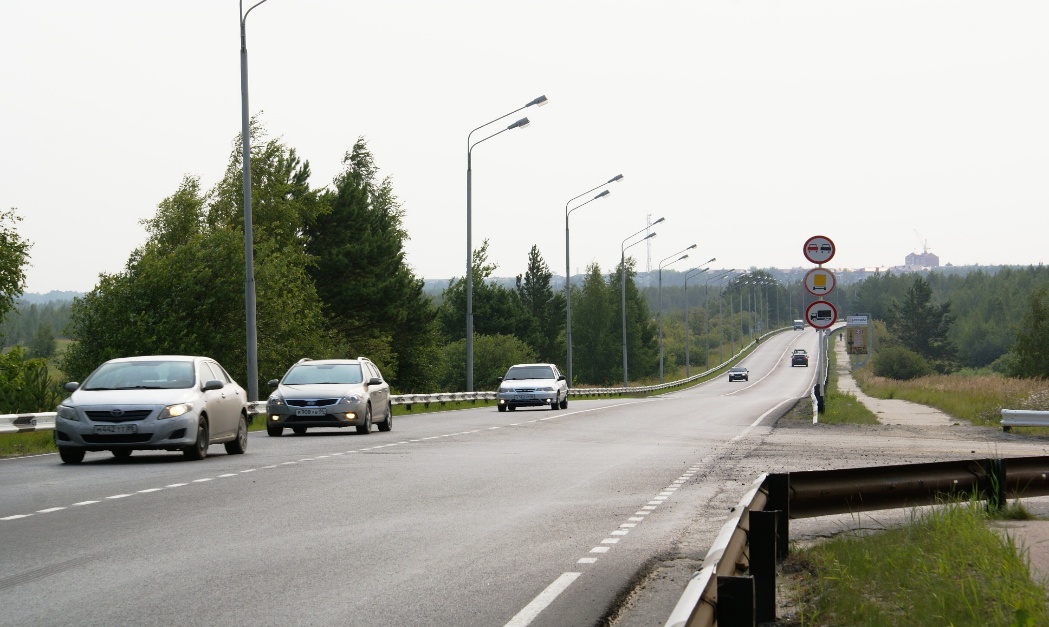 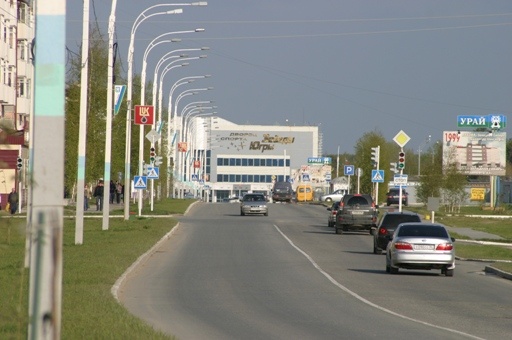 Результаты достижения показателей муниципальной программы 
«Создание условий для эффективного и ответственного управления муниципальными финансами, повышения устойчивости местного бюджета городского округа г.Урай. Управление муниципальными финансами в городском округе г.Урай» на период до 2020 года"
Предусмотрено на год – 34 241,2 тыс.рублей 
исполнено 32 678,2 тыс.рублей
Основные целевые показатели результативности муниципальной программы
(продолжение слайда)
Основные целевые показатели результативности муниципальной программы
Результаты достижения показателей муниципальной программы
«Совершенствование и развитие муниципального управления в городе Урай» на 2015-2017 год
Предусмотрено на год – 450 113,6 тыс.рублей
исполнено – 442 333,6 тыс.рублей
Основные целевые показатели результативности муниципальной программы
(продолжение слайда)
Основные целевые показатели результативности муниципальной программы
Результаты достижения показателей муниципальной программы 
«Обеспечение градостроительной деятельности на территории города Урай» на  2018-2030 годы
Предусмотрено на год – 60 272,3 тыс.рублей 
исполнено – 58 460,7 тыс.рублей
Основные целевые показатели результативности муниципальной программы
Результаты достижения показателей муниципальной программы
 «Молодежь города Урай» на 2016-2020 годы
Предусмотрено на год – 6 923,7 тыс.рублей
исполнено – 6 923,7 тыс.рублей
Основные целевые показатели результативности муниципальной программы
Результаты достижения показателей муниципальной программы 
«Развитие жилищно-коммунального комплекса и повышение энергетической эффективности в городе Урай на 2016-2018 годы»
Предусмотрено на год – 199 333,3 тыс.рублей
исполнено – 193 648,8 тыс.рублей
Основные целевые показатели результативности муниципальной программы
(продолжение слайда)
Основные целевые показатели результативности муниципальной программы
Результаты достижения показателей муниципальной программы
«Проектирование и строительство инженерных сетей коммунальной инфраструктуры в городе Урай» на 2014-2020 годы
Предусмотрено на год – 42 160,5 тыс.рублей 
исполнено – 40 271,9 тыс.рублей
Основные целевые показатели результативности муниципальной программы
В рамках реализации наказов избирателей депутатам Думы ХМАО-Югры за 2018 год исполнено 9 409,0 тыс.рублей, в том числе:
Предоставлено субсидий юридическим лицам, индивидуальным предпринимателям, физическим лицам - производителям товаров, работ и услуг в 2017 году из средств местного бюджета 109 489,4 тыс.рублей:
Исполнение публичных нормативных обязательств за счет средств бюджета городского округа город Урай за 2018 год, тыс.рублей
Использование средств резервного фонда на 31.12.2018 – 4 478,5 тыс.рублей
Решением Думы города Урай от 26.12.2017 №105 резервный фонд администрации города Урай на 2018 год назначен в сумме 5 000,0 тыс.руб.
Средства направлены на:
 исполнение судебных актов по обращению взыскания на средства бюджета городского округа город Урай, необходимость в которых возникла в текущем финансовом году, в сумме  4 428,5тыс.рублей;
 оказание материальной помощи, пострадавшему от пожара, необходимость в которых возникла в текущем финансовом году, в сумме 50,0 тыс.рублей
ОБЪЕМ МУНИЦИПАЛЬНОГО ДОЛГА            
       ЗА 2018 ГОД, тыс.рублей
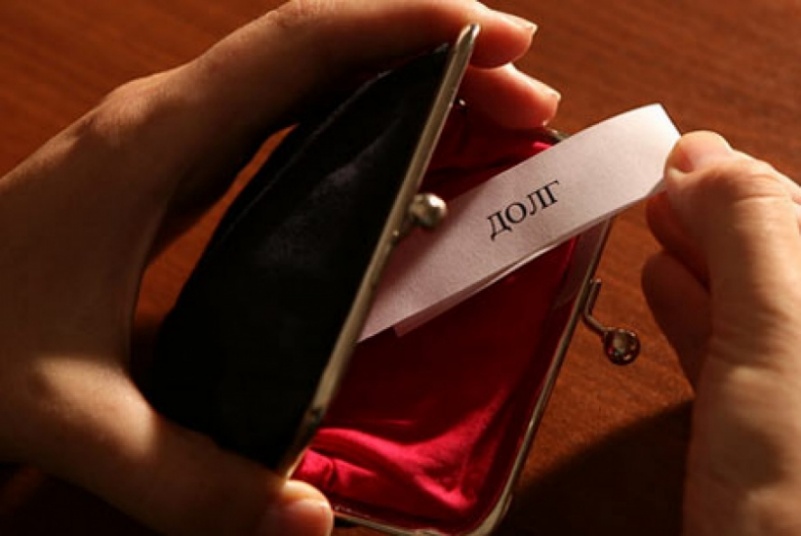 В сфере управления муниципальным долгом деятельность муниципалитета была направлена на проведение взвешенной долговой политики. Итогом реализации данной задачи явилось отсутствие долговых обязательств муниципального образования на конец отчетного года
Качество управления муниципальными финансами
Департамент финансов автономного округа проводит ежегодный мониторинг и оценку качества организации и осуществления бюджетного процесса в муниципальных образованиях округа в соответствии с постановлением Правительства автономного округа от 18.03.2011 № 65-п. 
      В 2018 году по итогам мониторинга за 2017 год муниципальным образованием городской округ город Урай получен грант в сумме 10,0 млн.руб.
Оценка характеризует следующие направления организации и осуществления бюджетного процесса:
 планирование бюджета, 
исполнение бюджета, 
долговая политика, 
оказание муниципальных услуг (выполнение работ), 
открытость бюджетного процесса, 
выполнение «майских» Указов Президента РФ
Рейтинг муниципального образования город Урай по результатам оценки качества организации и осуществления бюджетного процесса за 2015-2017г.
Оценка города Урай в целом по ХМАО
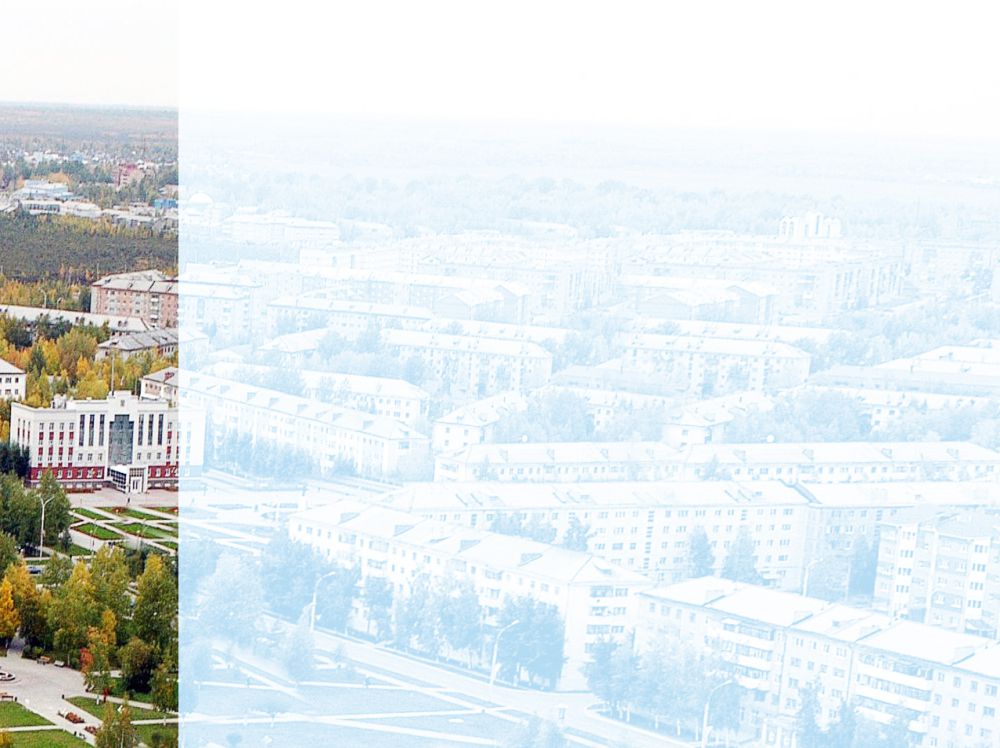 Подготовлено Комитетом по финансам администрации города Урай
Адрес: микрорайон 2, дом 60, город Урай, Тюменская область, Ханты-Мансийский автономный округ – Югра, 628285
E-mail: comfin@uray.ru
Председатель комитета – Хусаинова Ирина Валериевна, тел.: (34676) 2-33-56 (доб.111)
Начальник бюджетного управления комитета по финансам –Зорина Лариса Васильевна , тел.: (34676) 2-05-82 (доб.113)
E-mail: ZorinaLV@uray.ru